ROSALIND FRANKLIN
By Abril Isant and Bèrta Molas
BIOGRAPHY
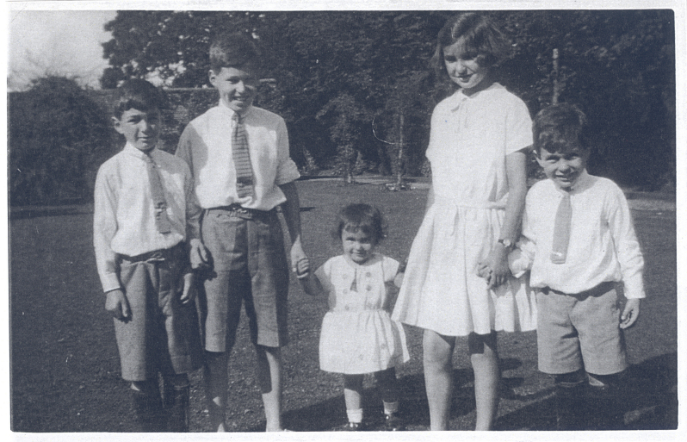 25th July 1920 - 16th April 1958

                       London, UK

         Muriel Waley ♡ Arthur  Franklin

David, Rosalind, Roland, Colin, Jenifer
STUDIES
University
Cambridge University



Work
King’s College
Elementary:
North London Collegiate School & Newham College
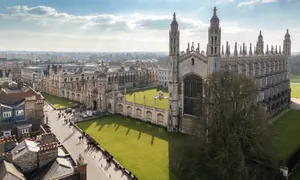 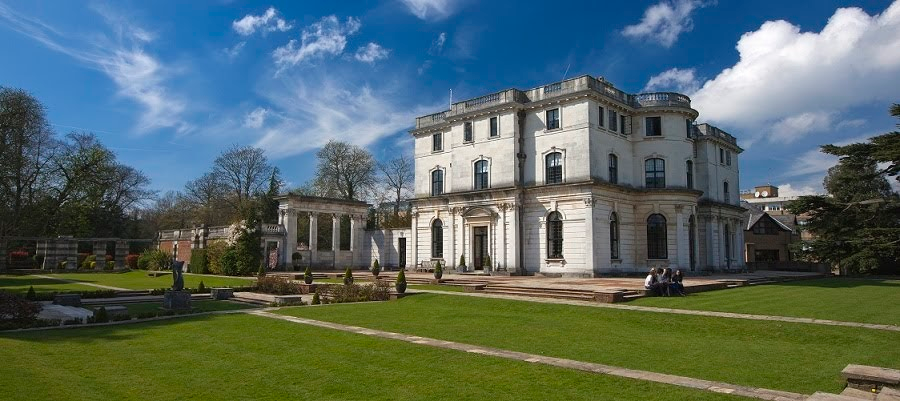 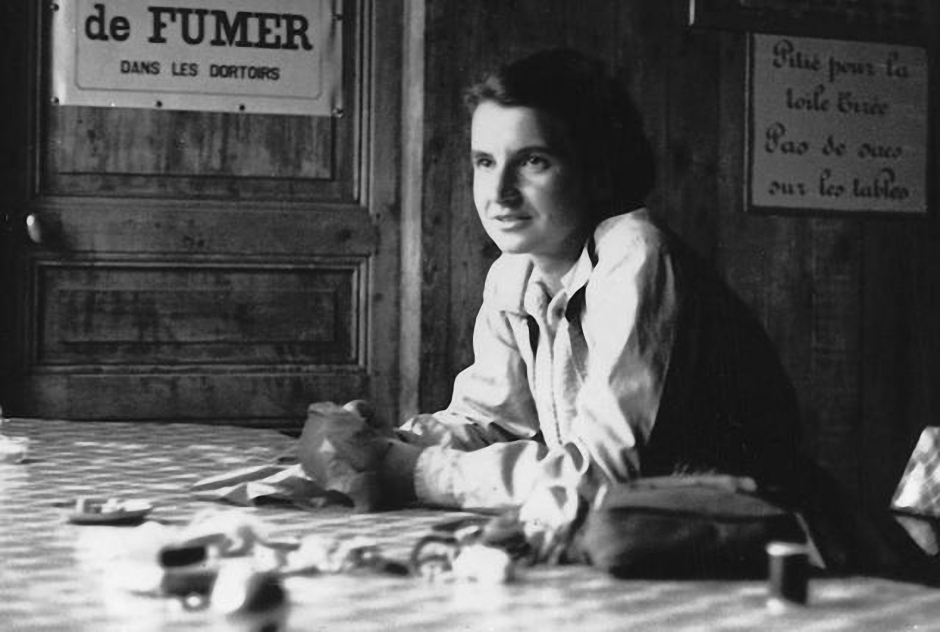 STUDIES
PHYSICAL CHEMISTRY
CAMBRIDGE UNIVERSITY
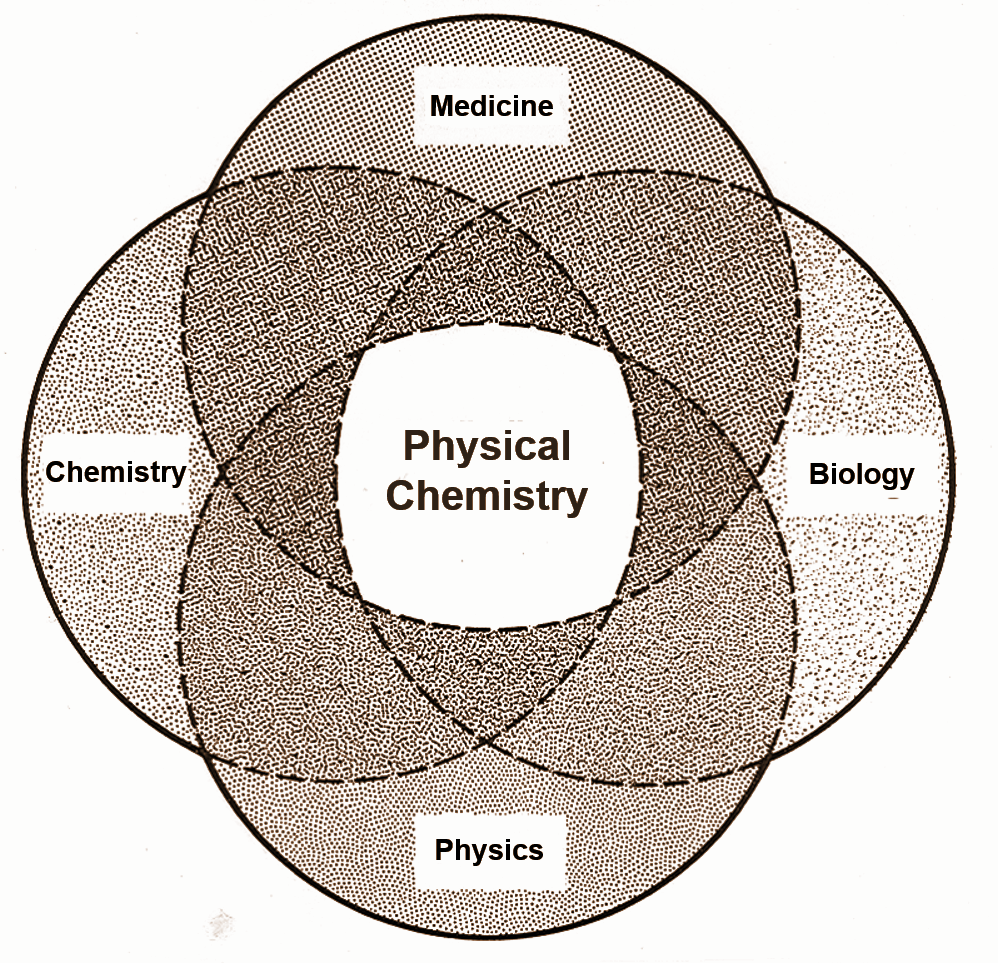 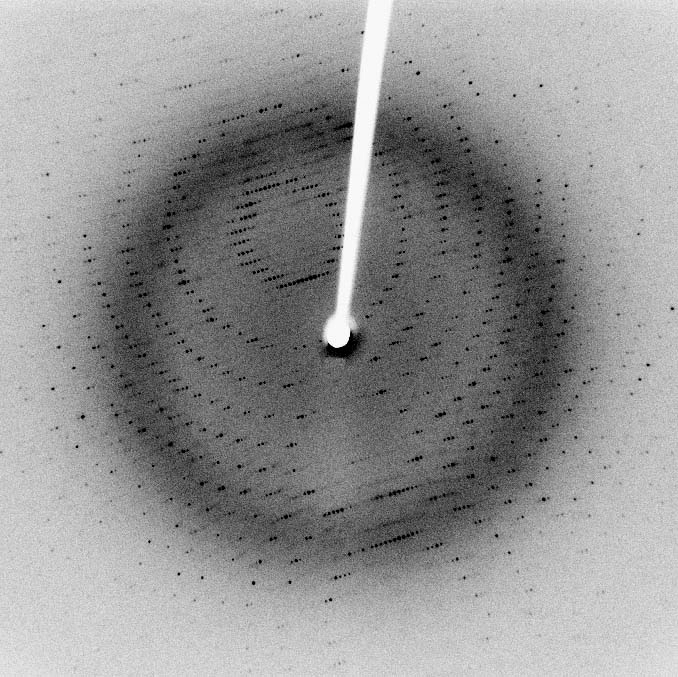 X-RAY CRYSTALLOGRAPHY
Ph. D
(Phylosophical doctor)
IMPORTANT WORK
· Structure of DNA		     ·Structure of coal and graphite       ·Structure Polio virus
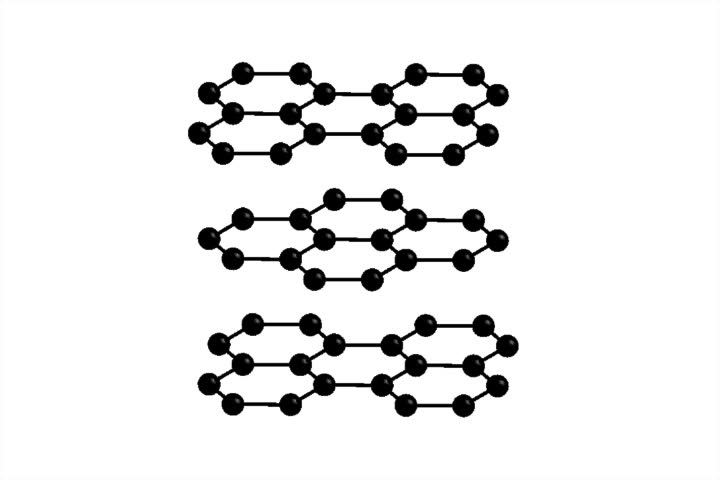 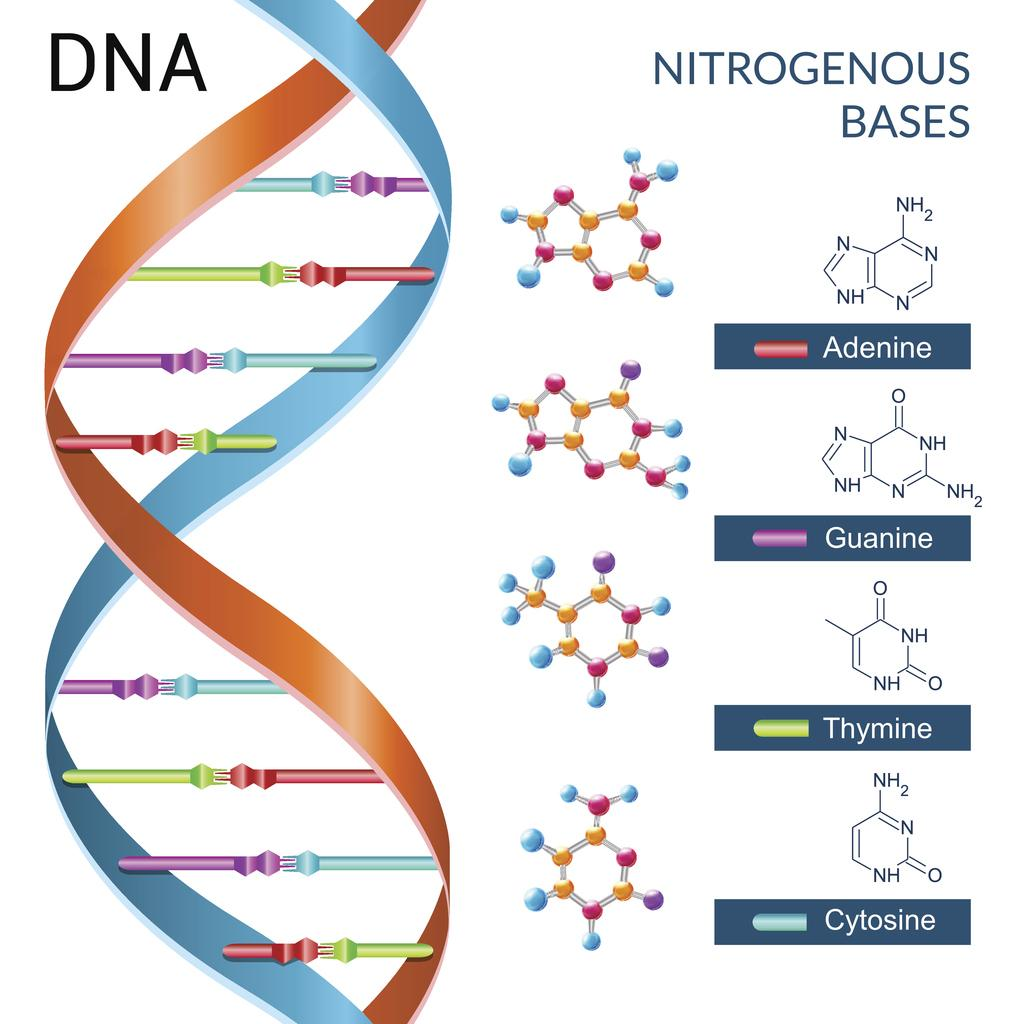 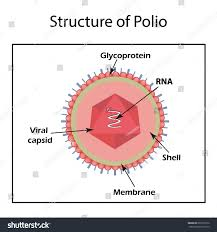 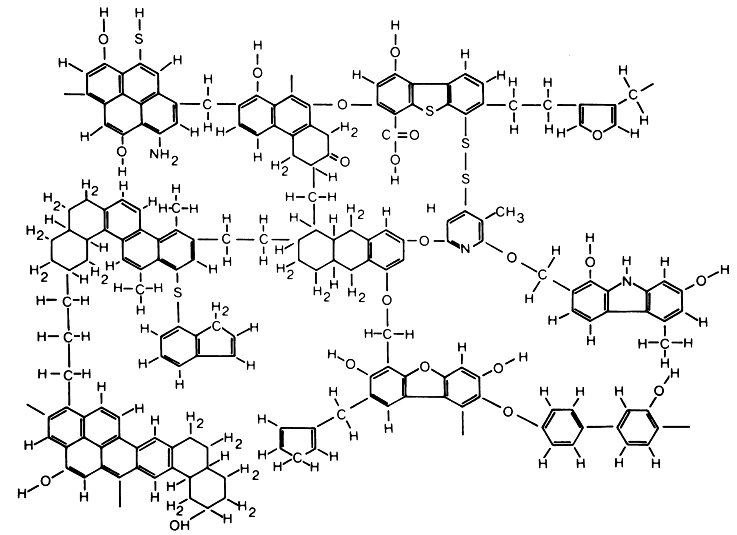 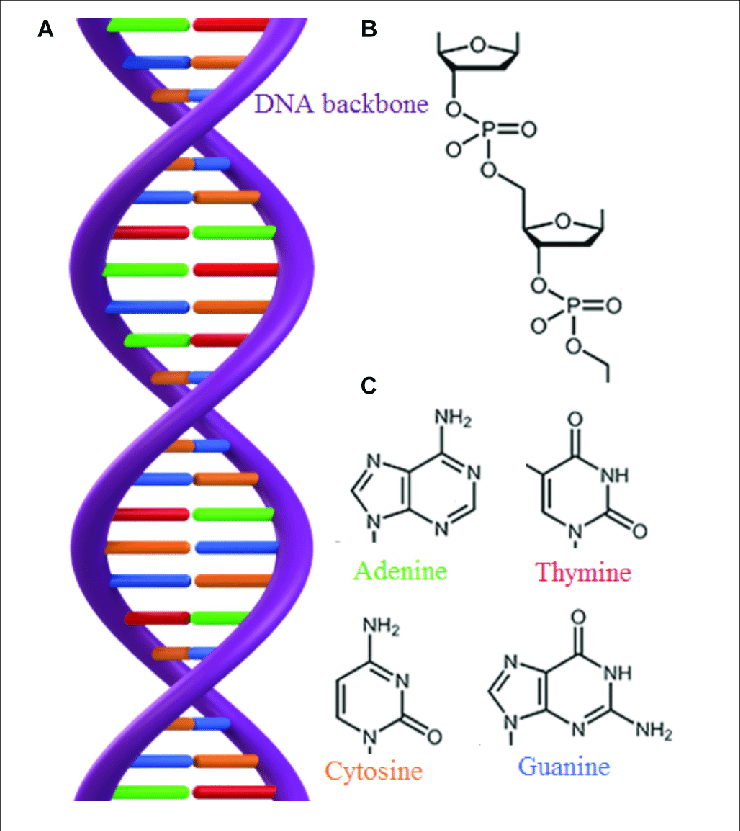 STRUCTURE OF DNA
DNA		       Nucleotide
Nucleotide 	         Sugar group, nitrogen base, phosphate group.
Nitrogen base             (A) (T) (G) (C)
STRUCTURE OF COAL AND GRAPHITE
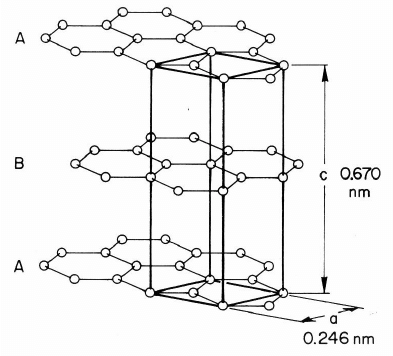 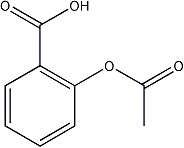 POLIO VIRUS STRUCTURE
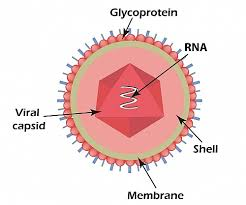 SCRIPT
https://drive.google.com/open?id=1pQOI9GK0m4Kw8h-cHIC2edsIniTNCgXmduCTHiHHUEc
Here it is the full information that belongs to every diapositive. It is an informative text written by us.
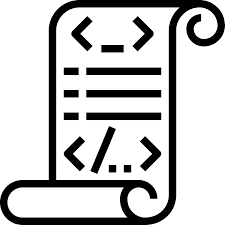 PLAY THIS GAME TO SEE IF YOU HAVE UNDERSTOOD!
https://learningapps.org/display?v=pyrdqr9ha20
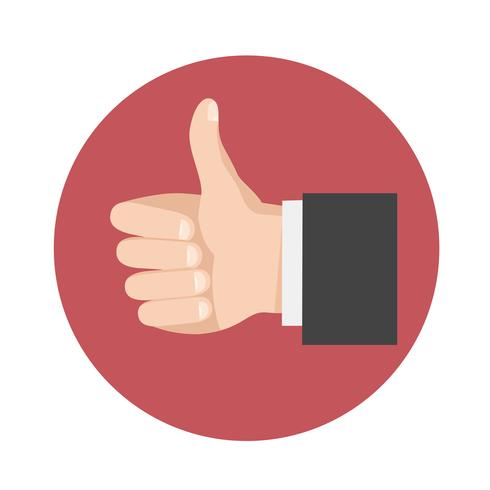